Popular sports in Poland
Natalia Dawidziak
Football- Piłka                                      Nożna
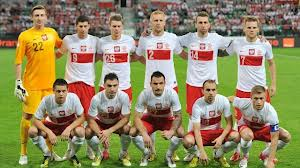 Volleyball- Siatkówka
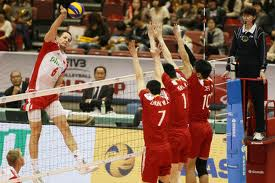 Boxing- Boks
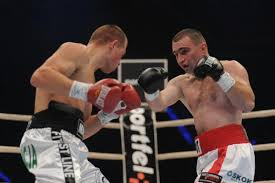 Ski Jumping- Skoki Narciarskie
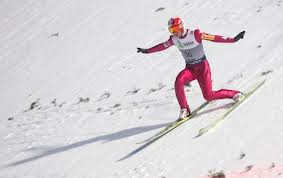 Handball- Piłka ręczna
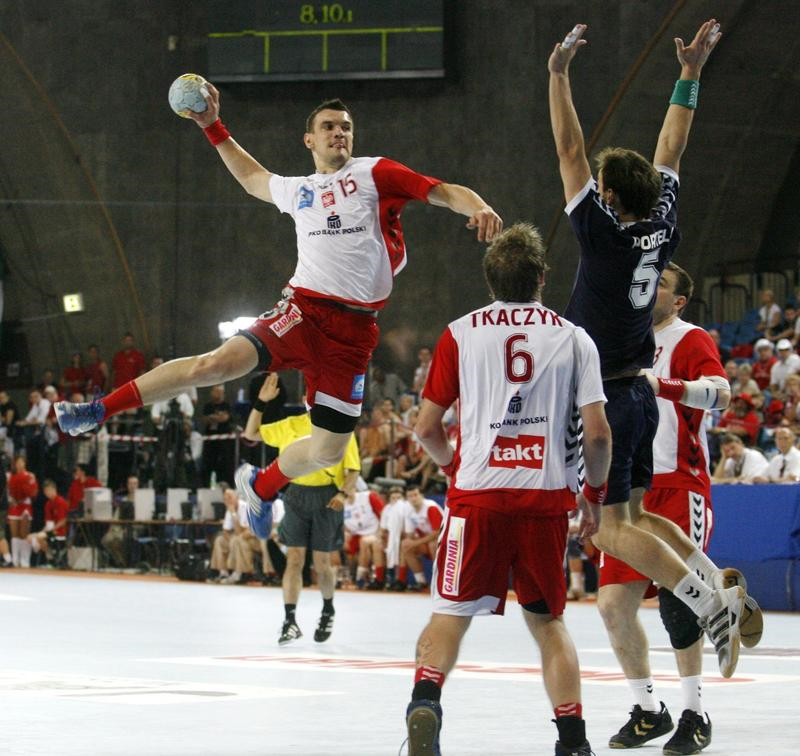 Long jump- Skoki w dal
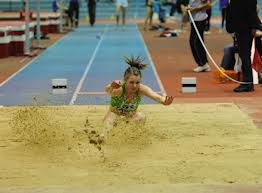 Thank you for your attention